Updated figure b
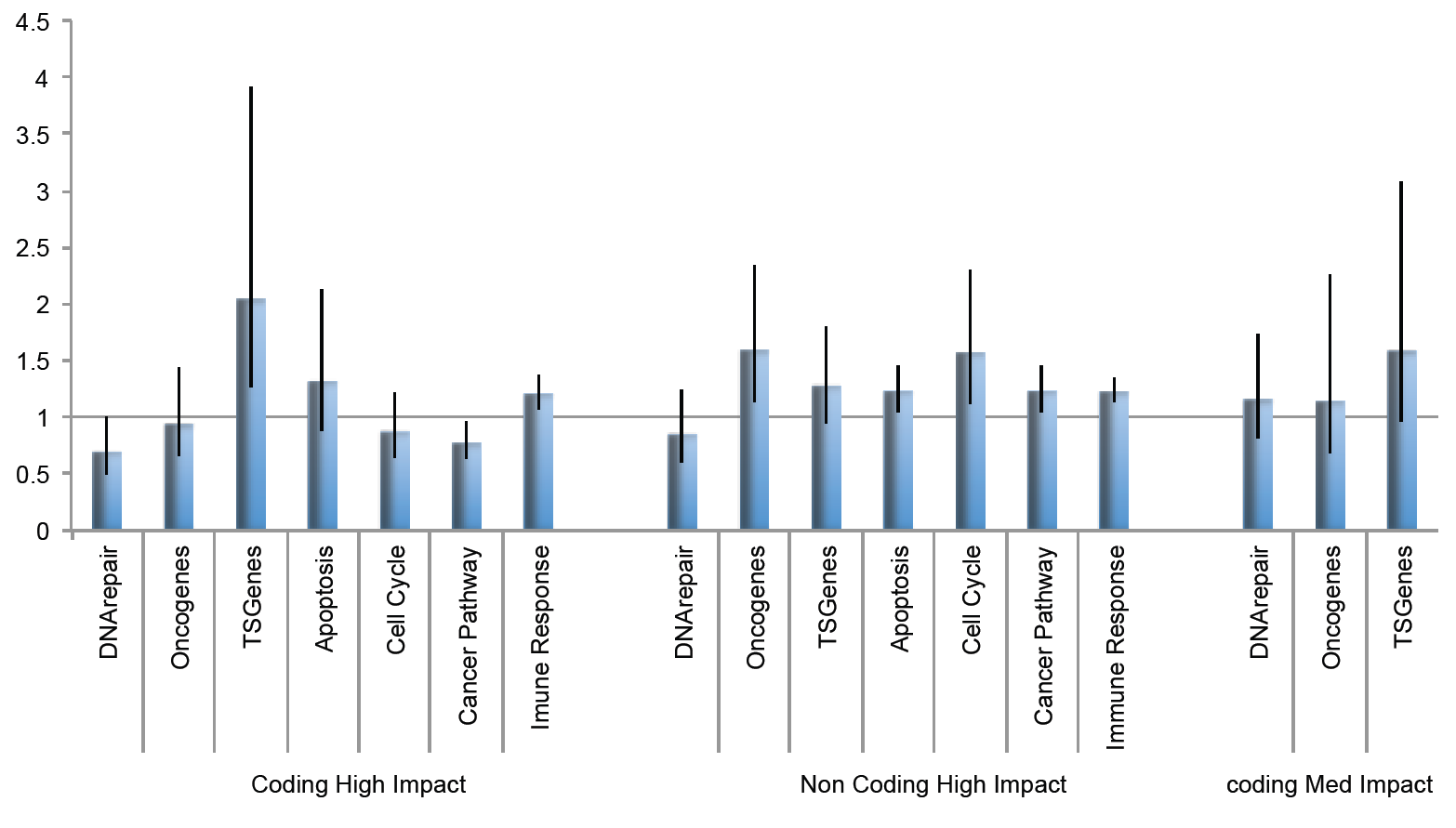